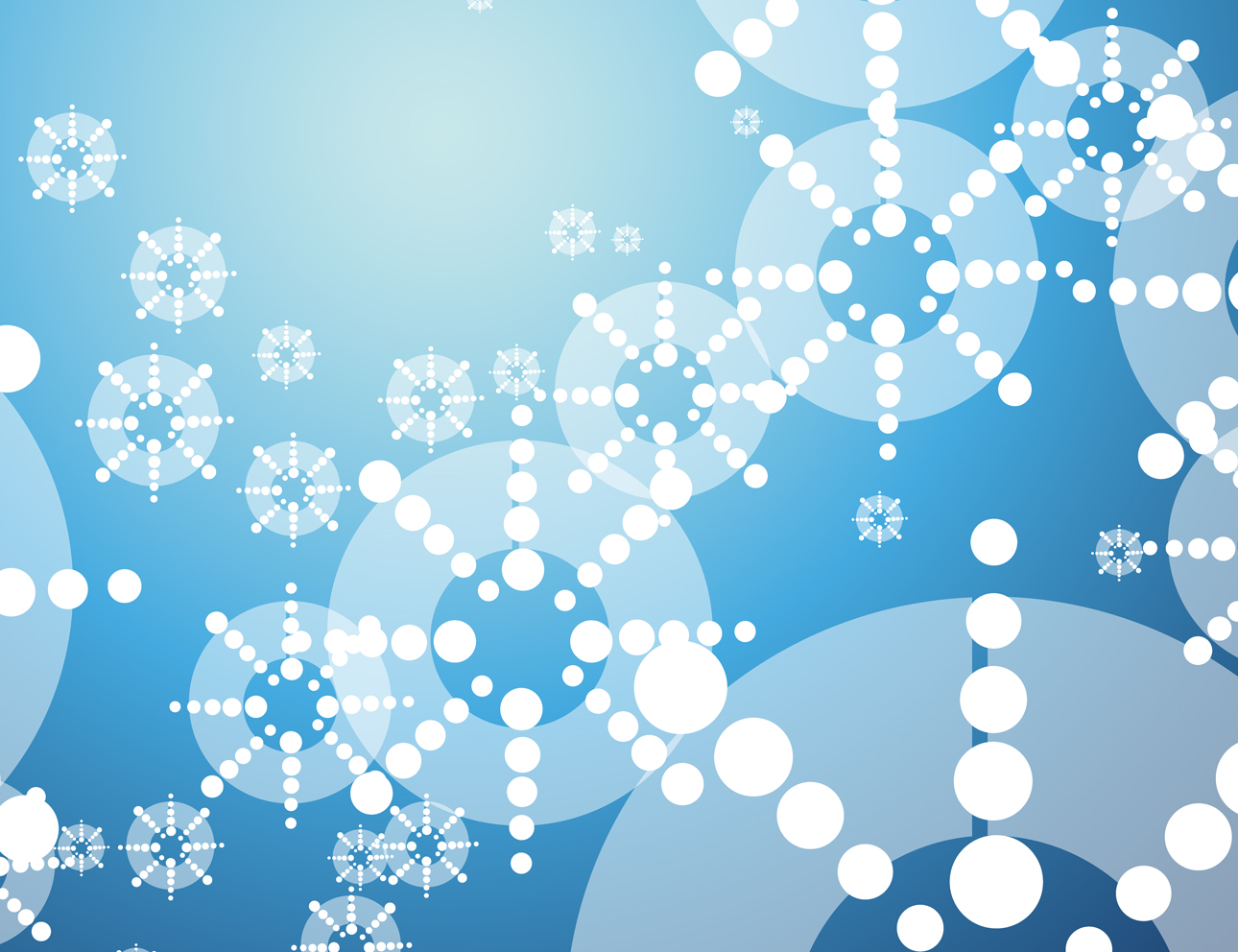 Golau
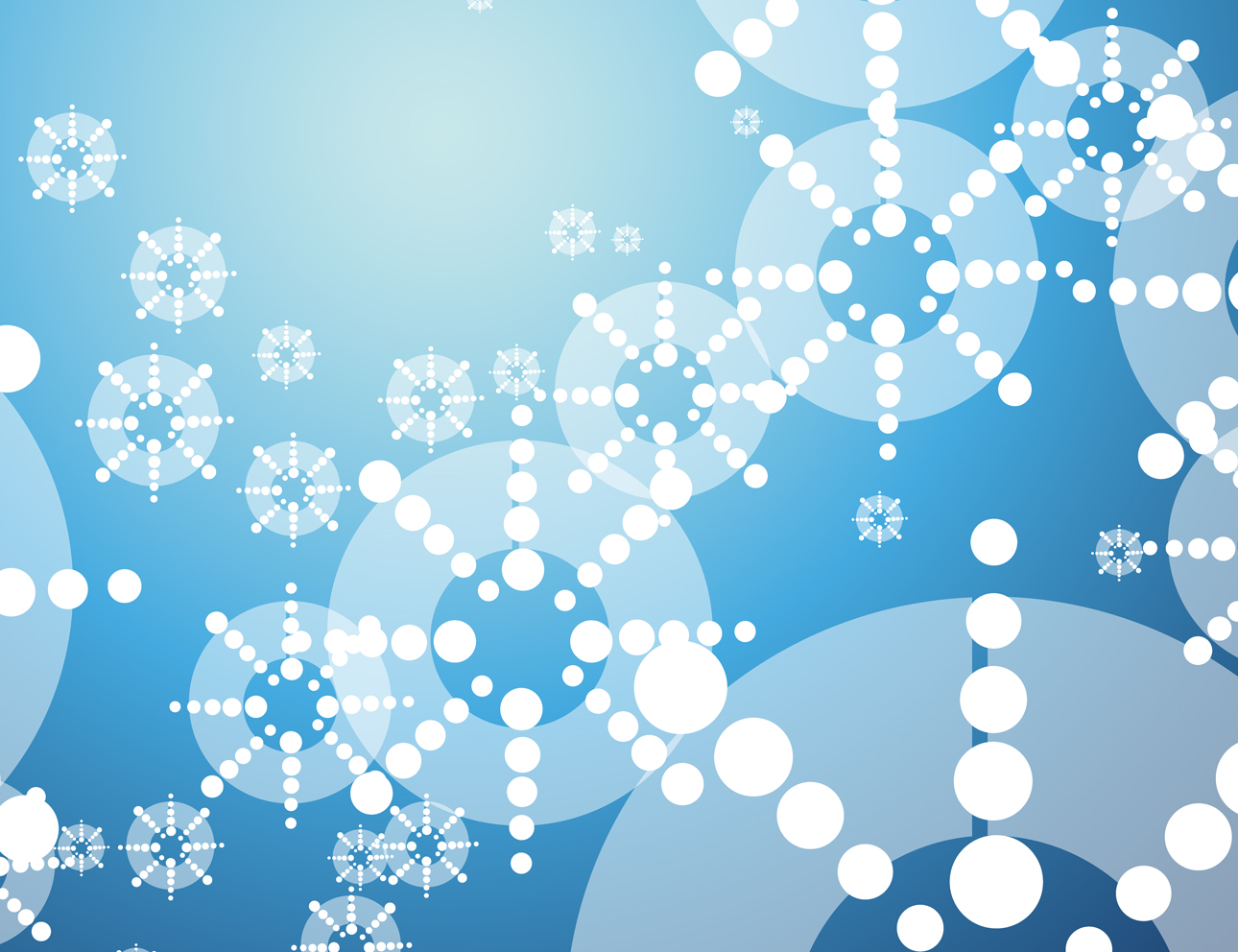 Rownd 1
Be sy’n cuddio?
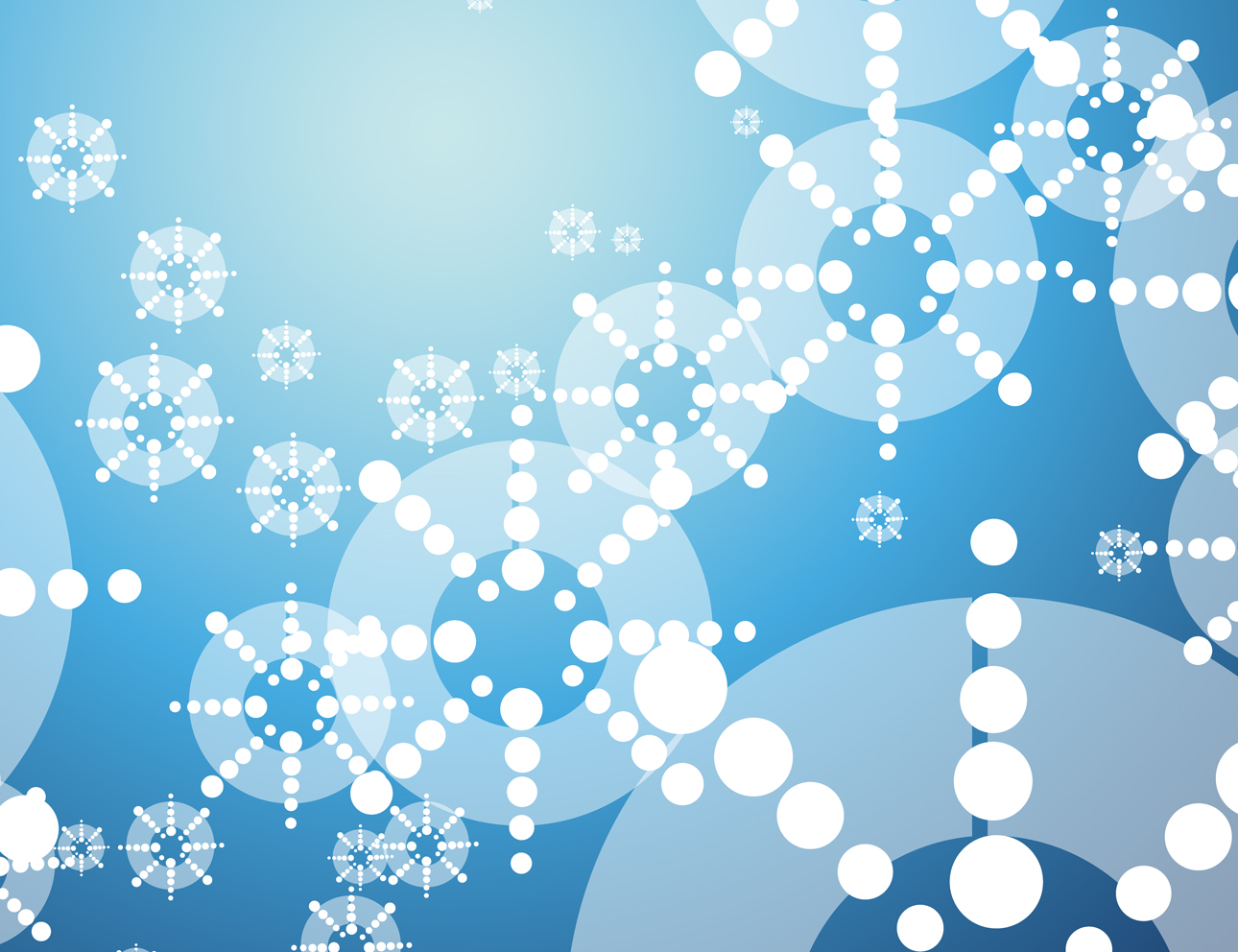 1
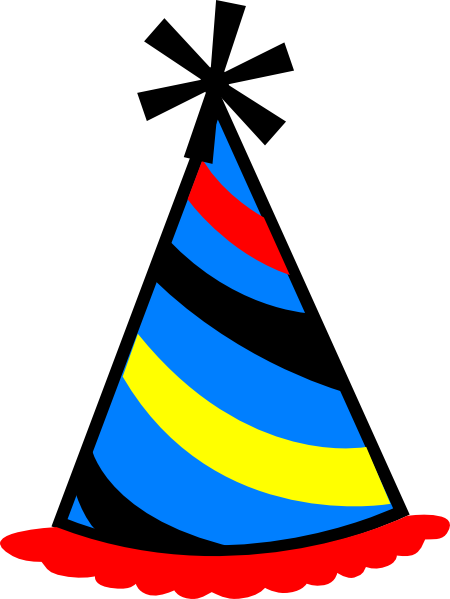 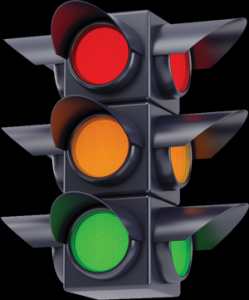 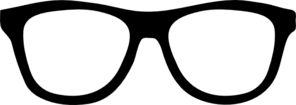 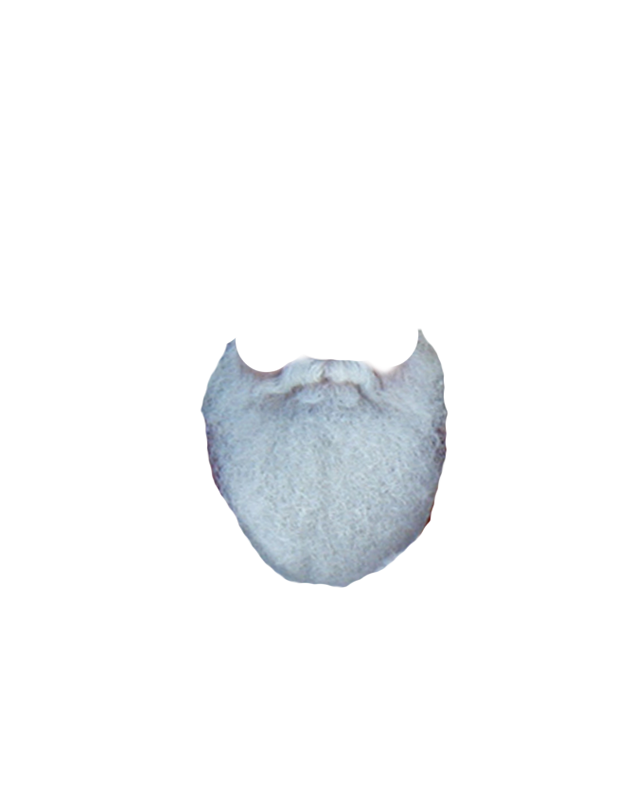 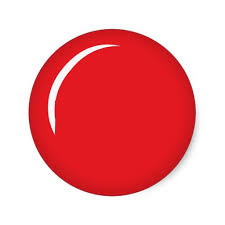 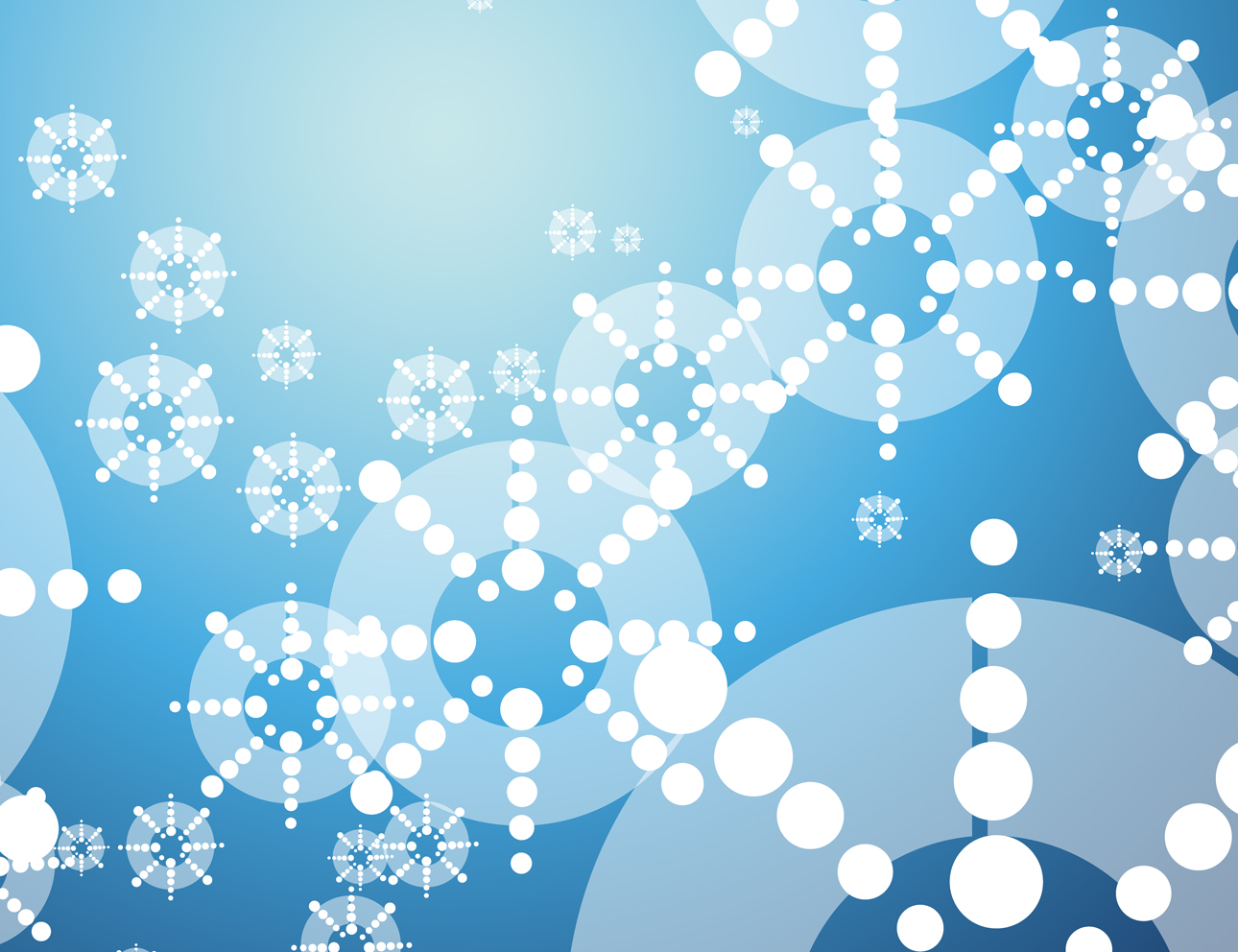 2
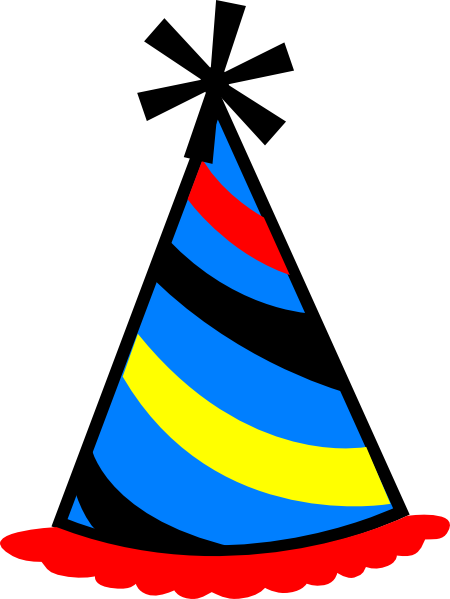 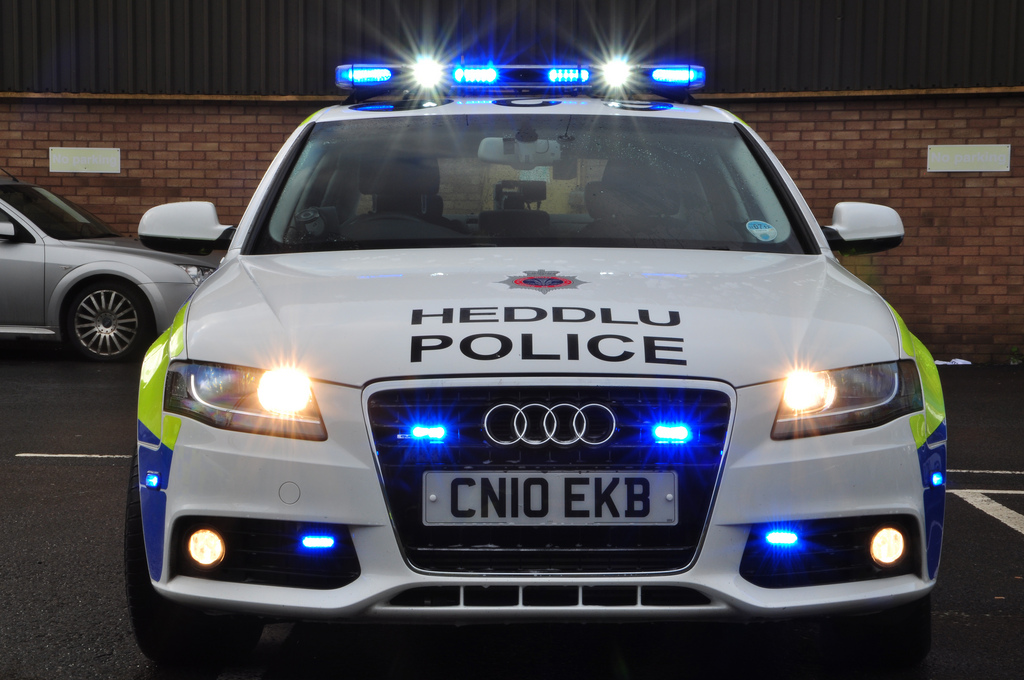 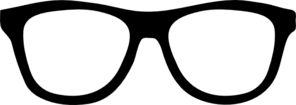 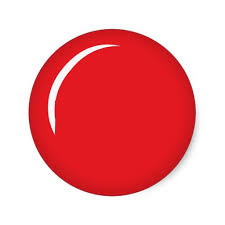 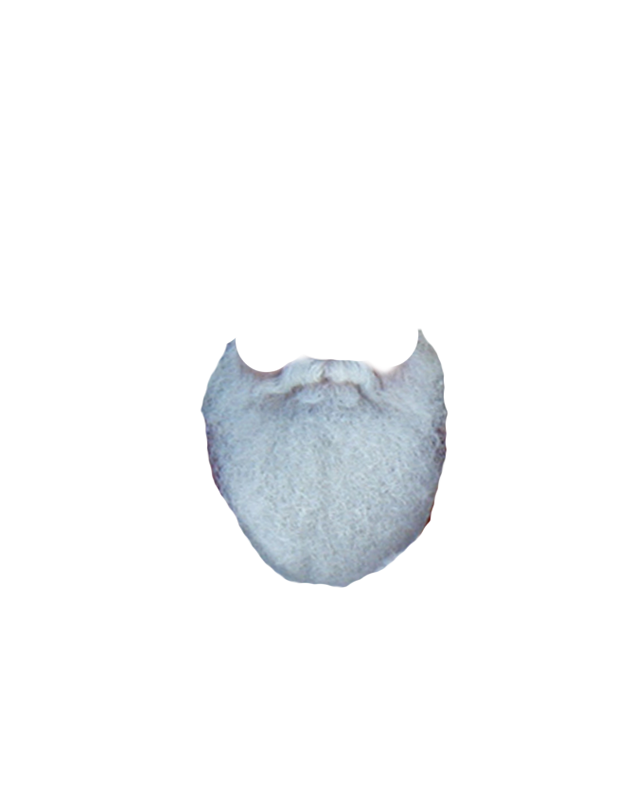 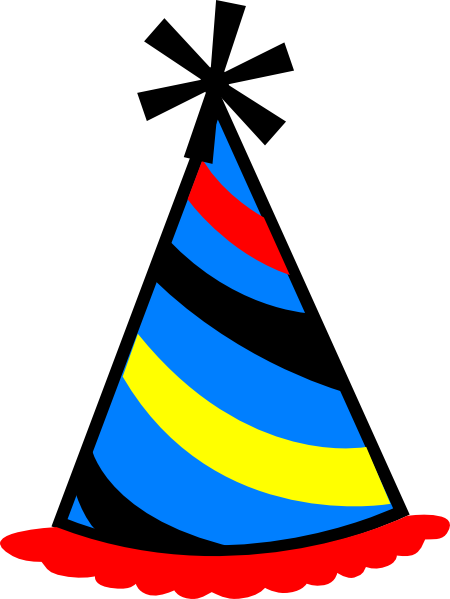 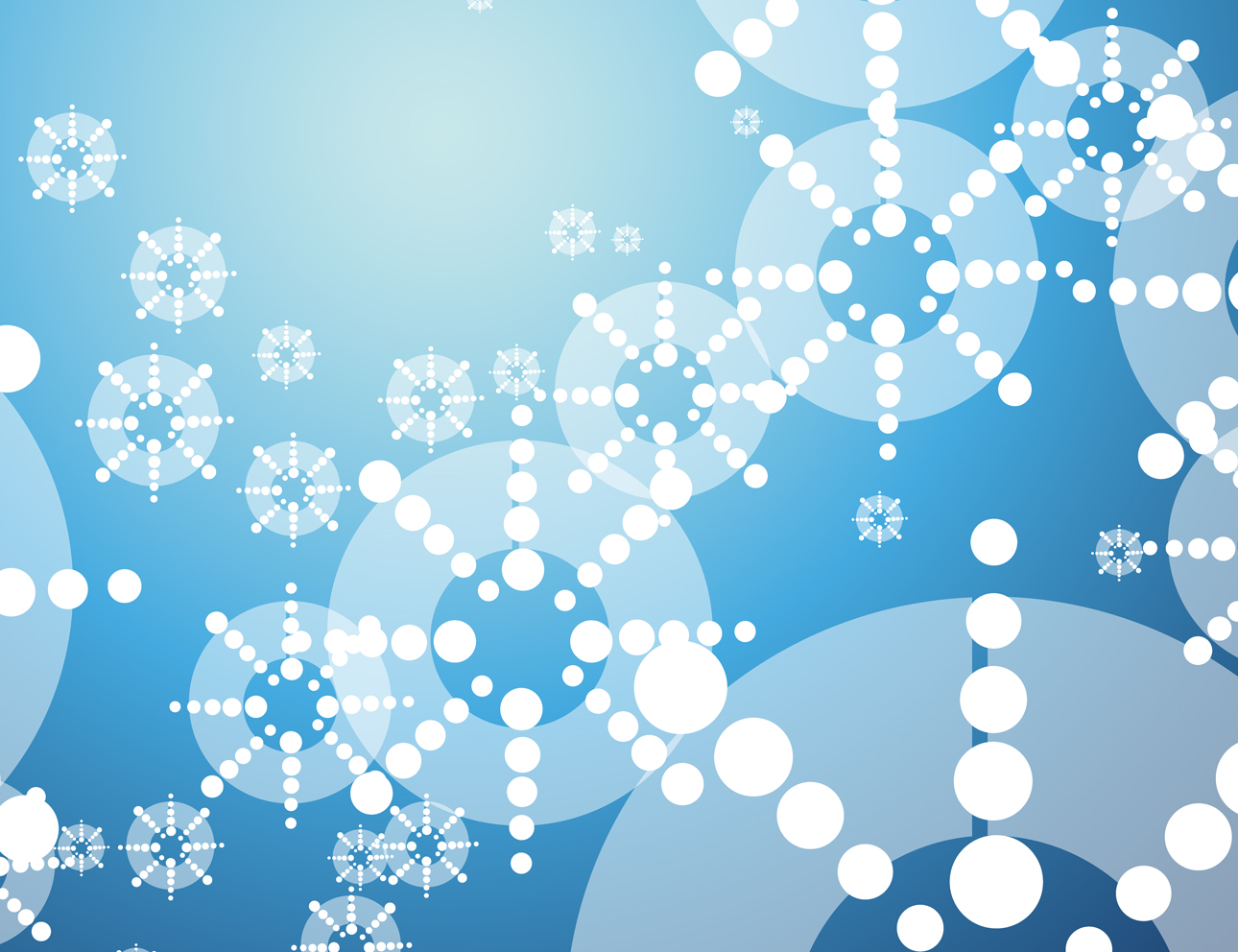 3
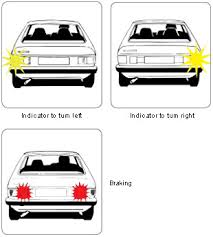 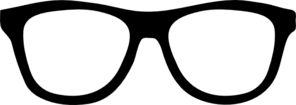 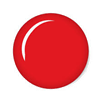 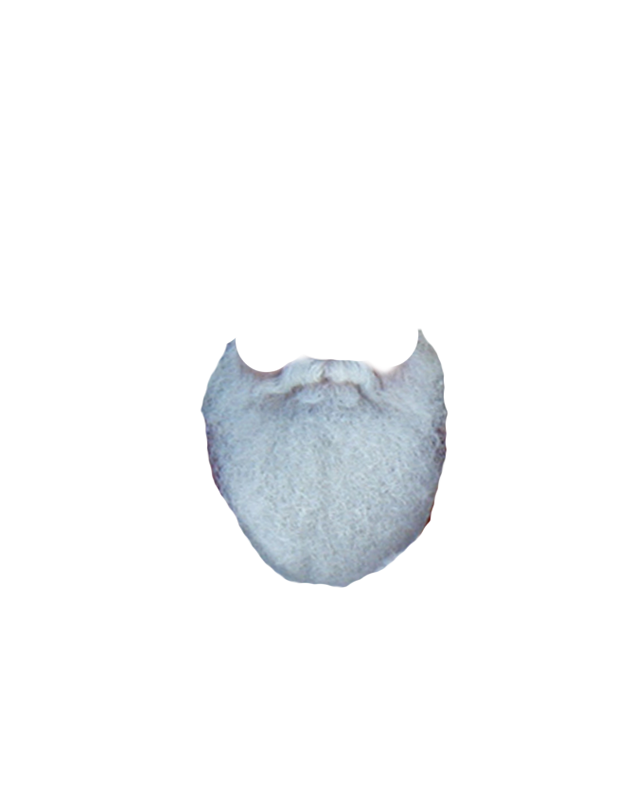 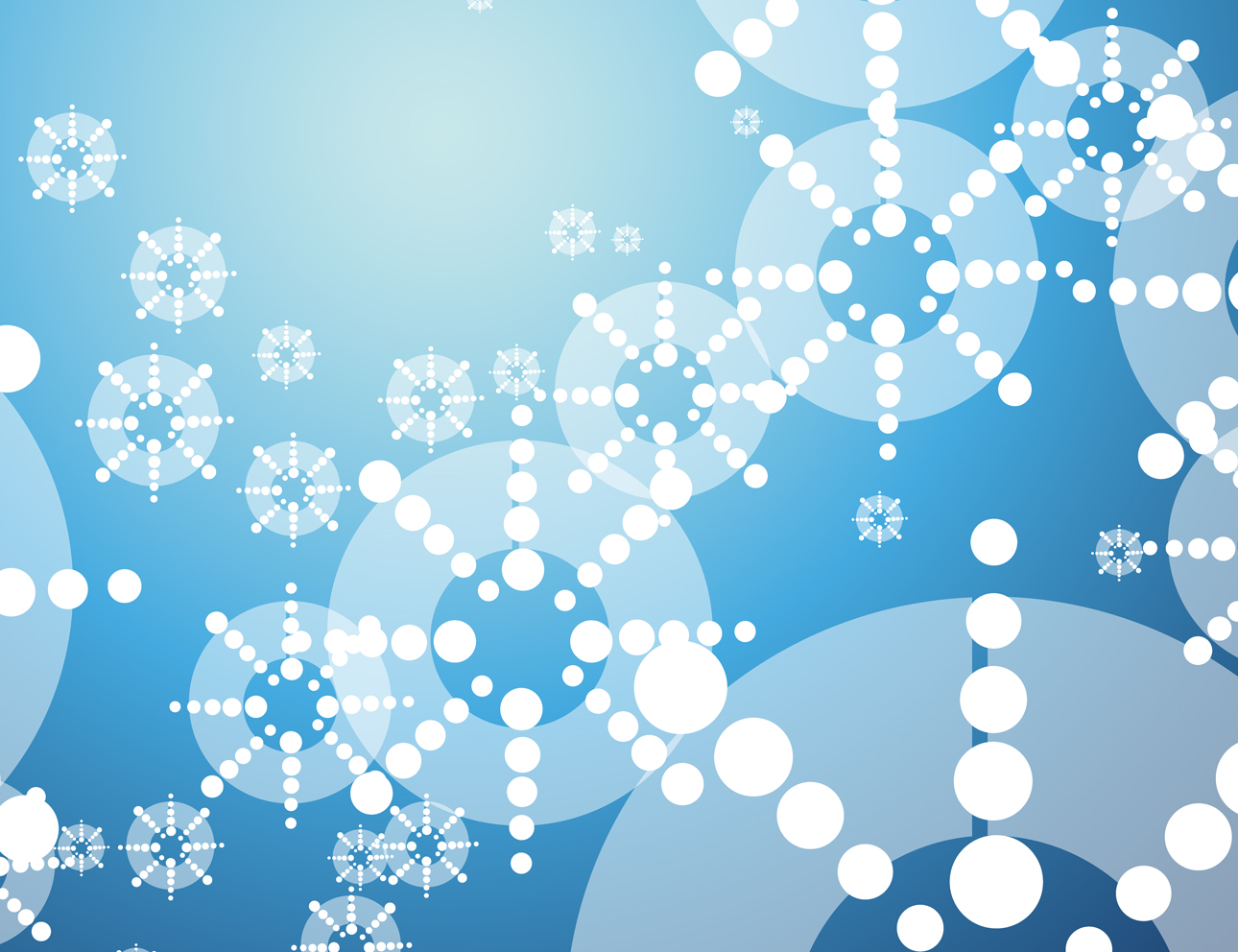 4
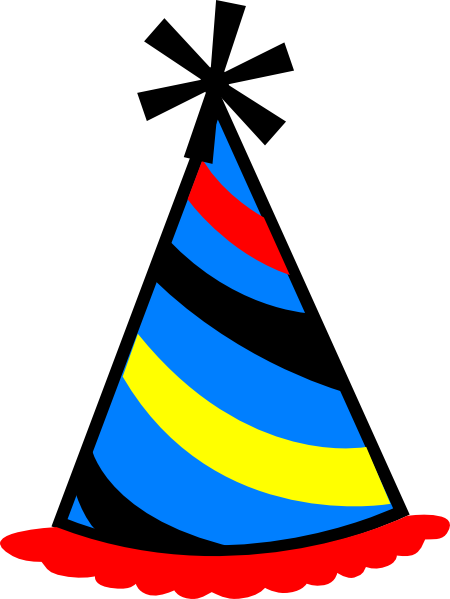 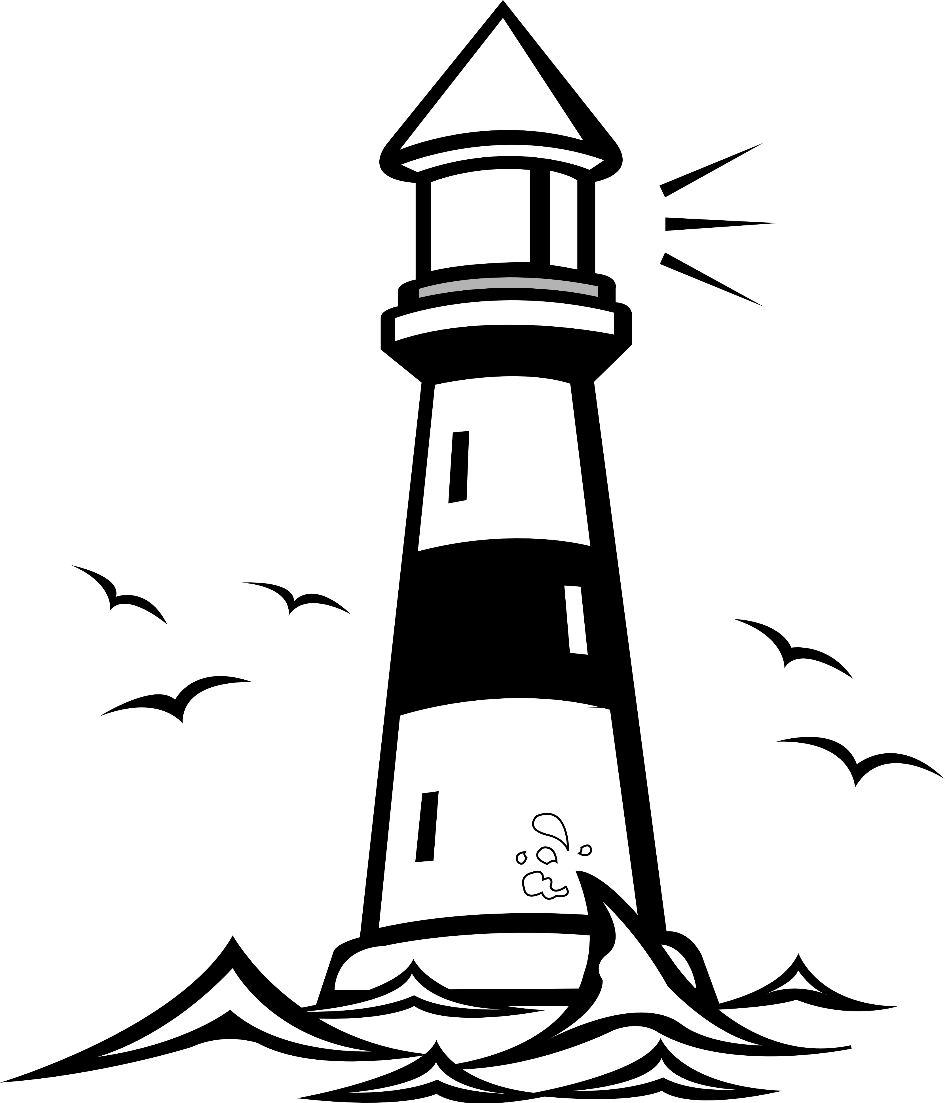 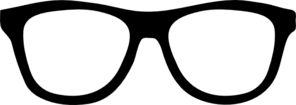 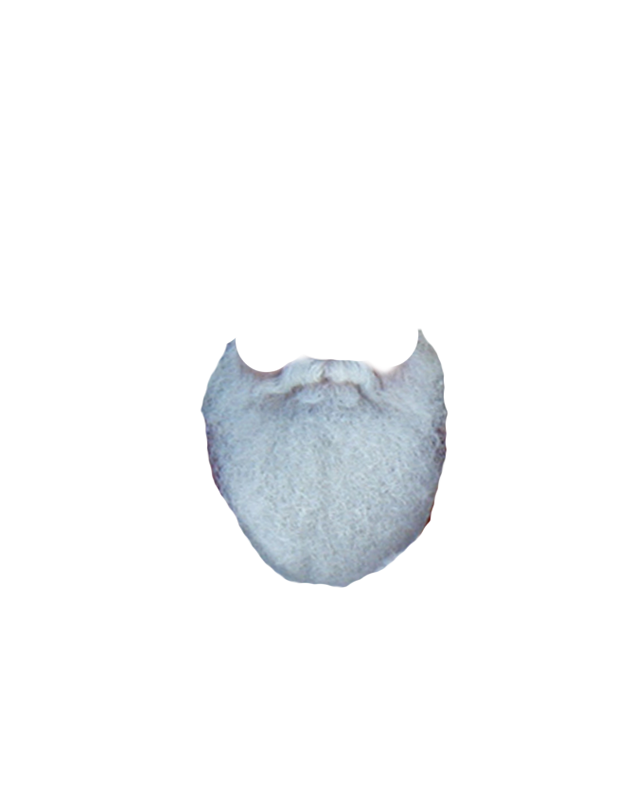 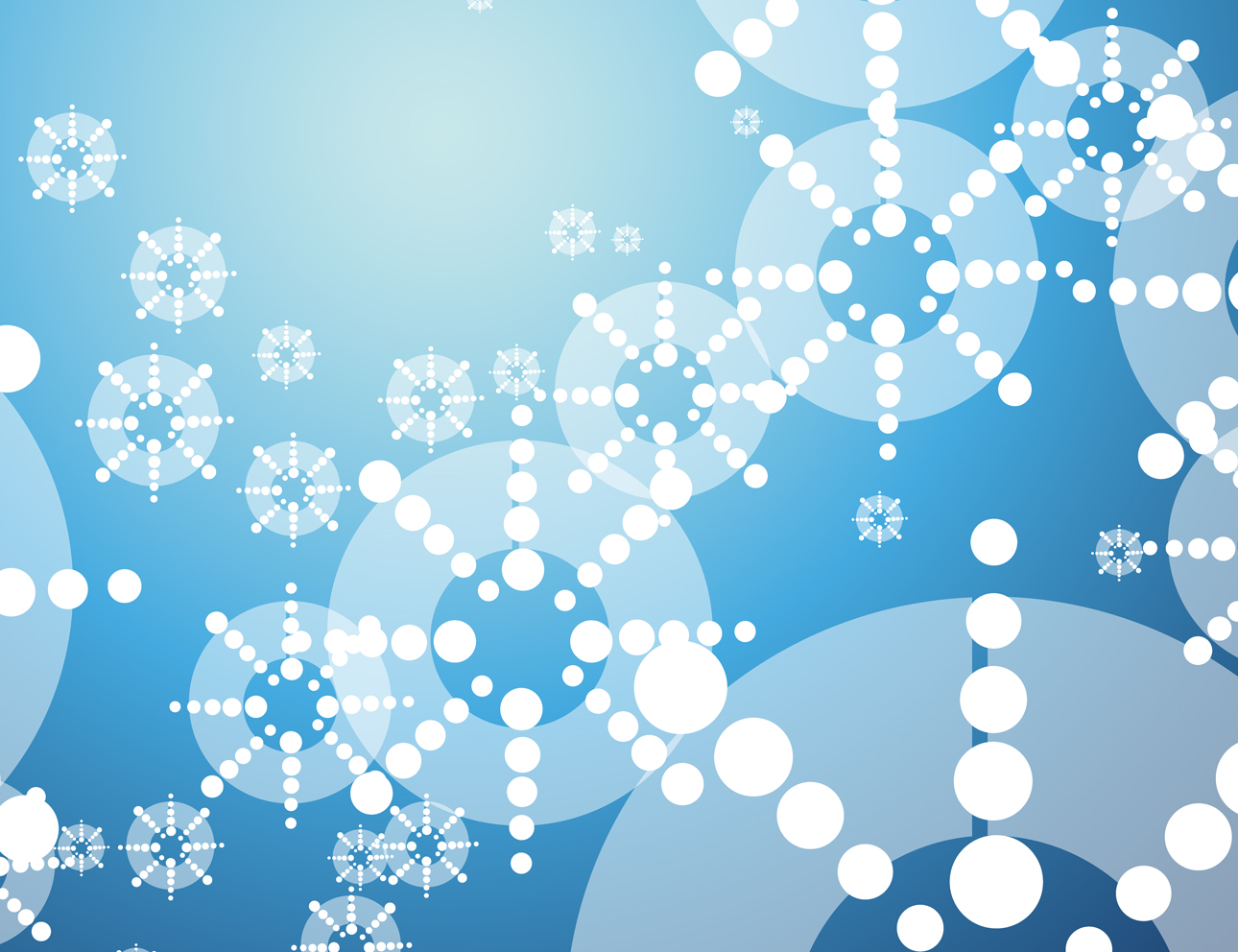 Golau
Rhybuddio
Helpu
Golau
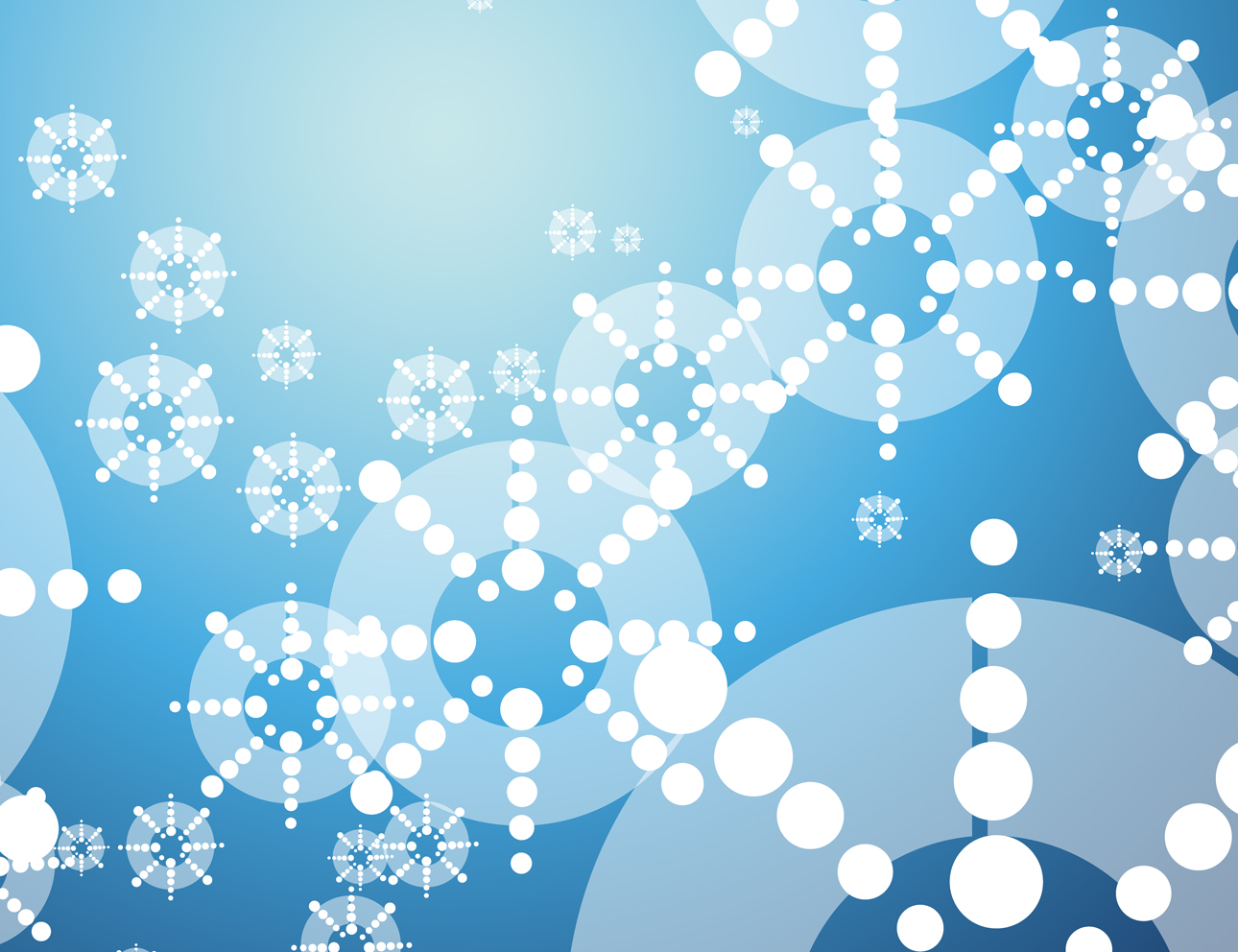 Mae'r ARGLWYDD yn rhoi golau i mi, ac yn fy achub i;
does gen i ofn neb.
Salm 27:1
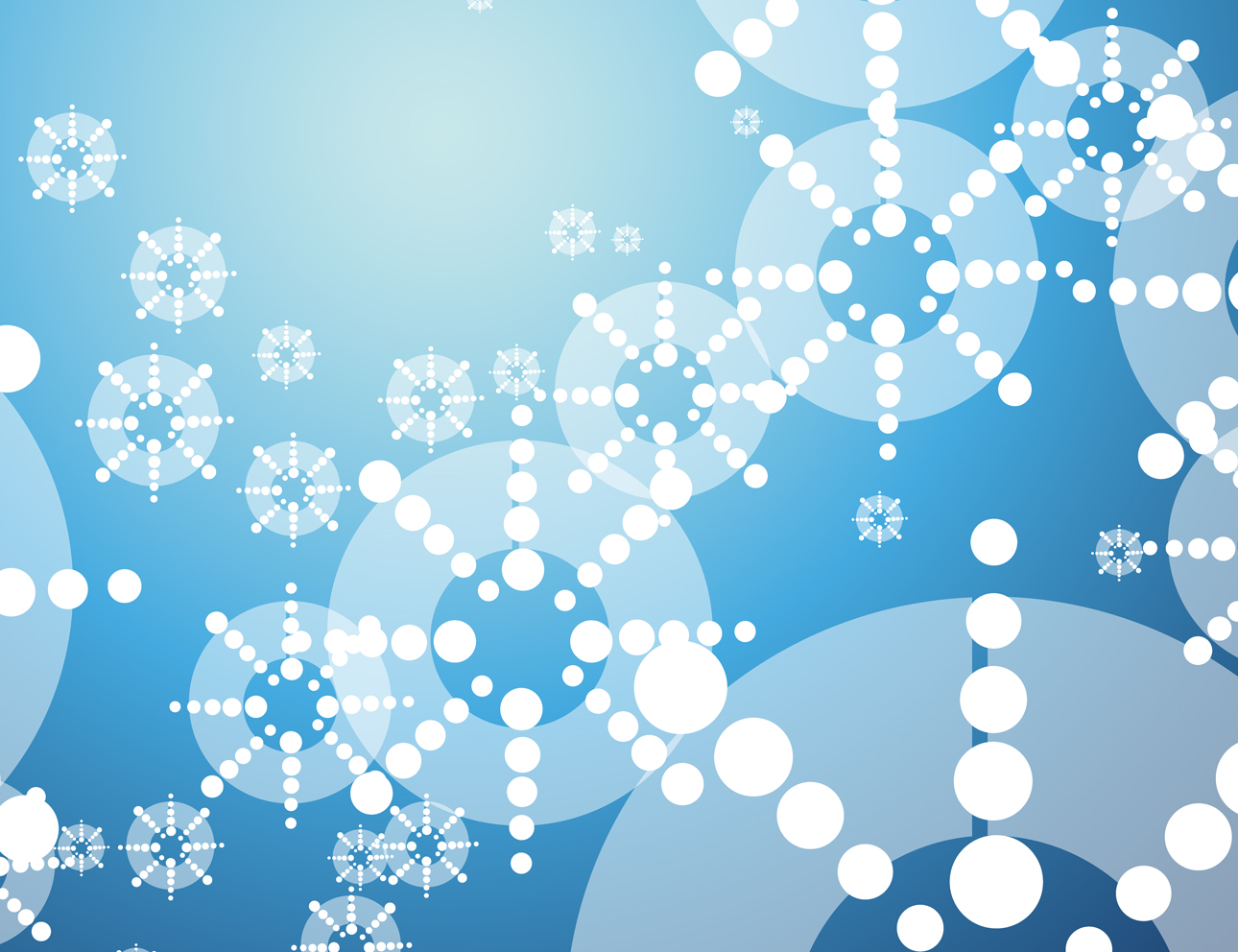 Mae’r -------- yn rhoi golau i mi, ac yn fy achub i;
does gen i ofn neb.
Salm 27:1
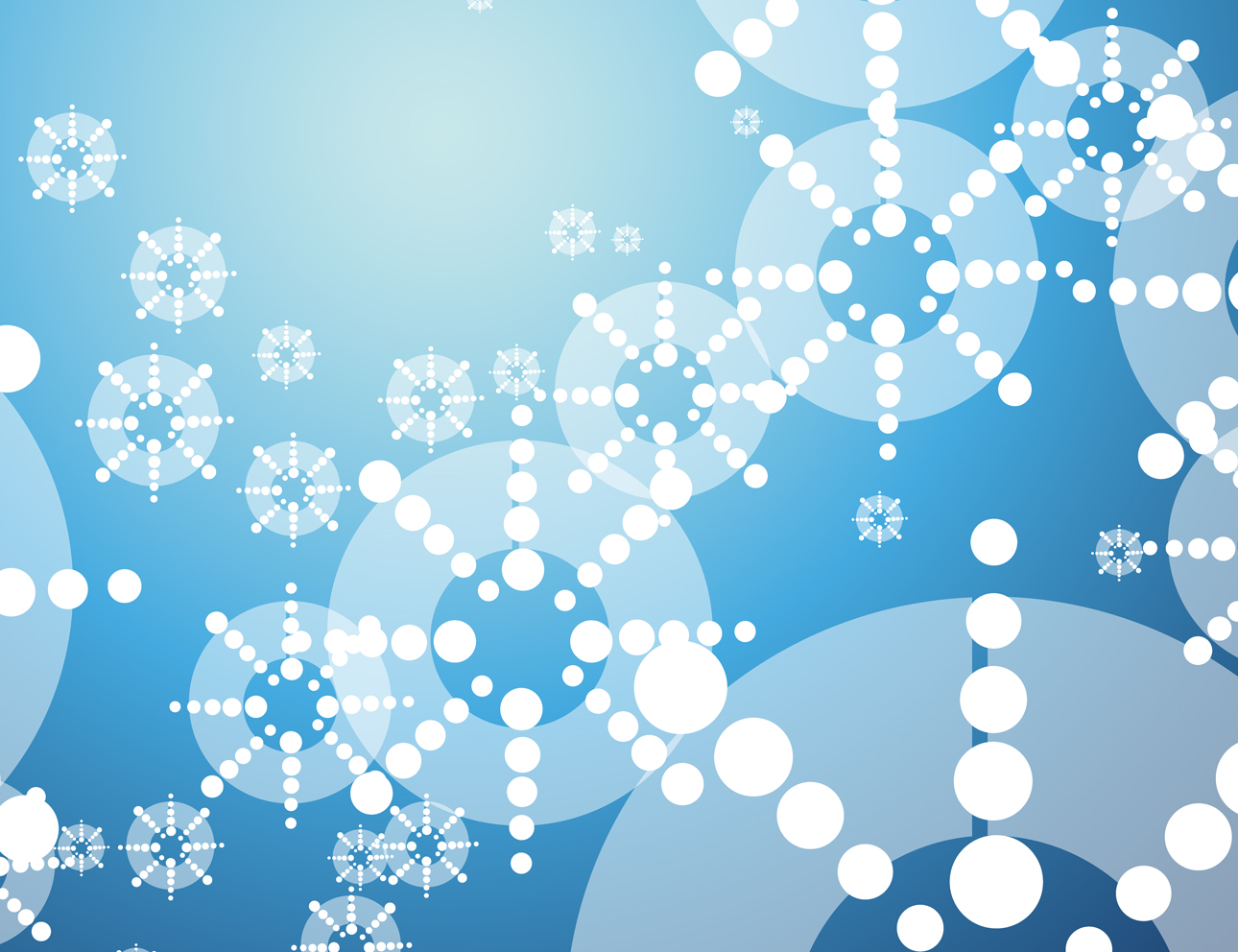 Mae’r -------- yn rhoi ----- i mi, ac yn fy achub i;
does gen i --- neb.
---- 27:1
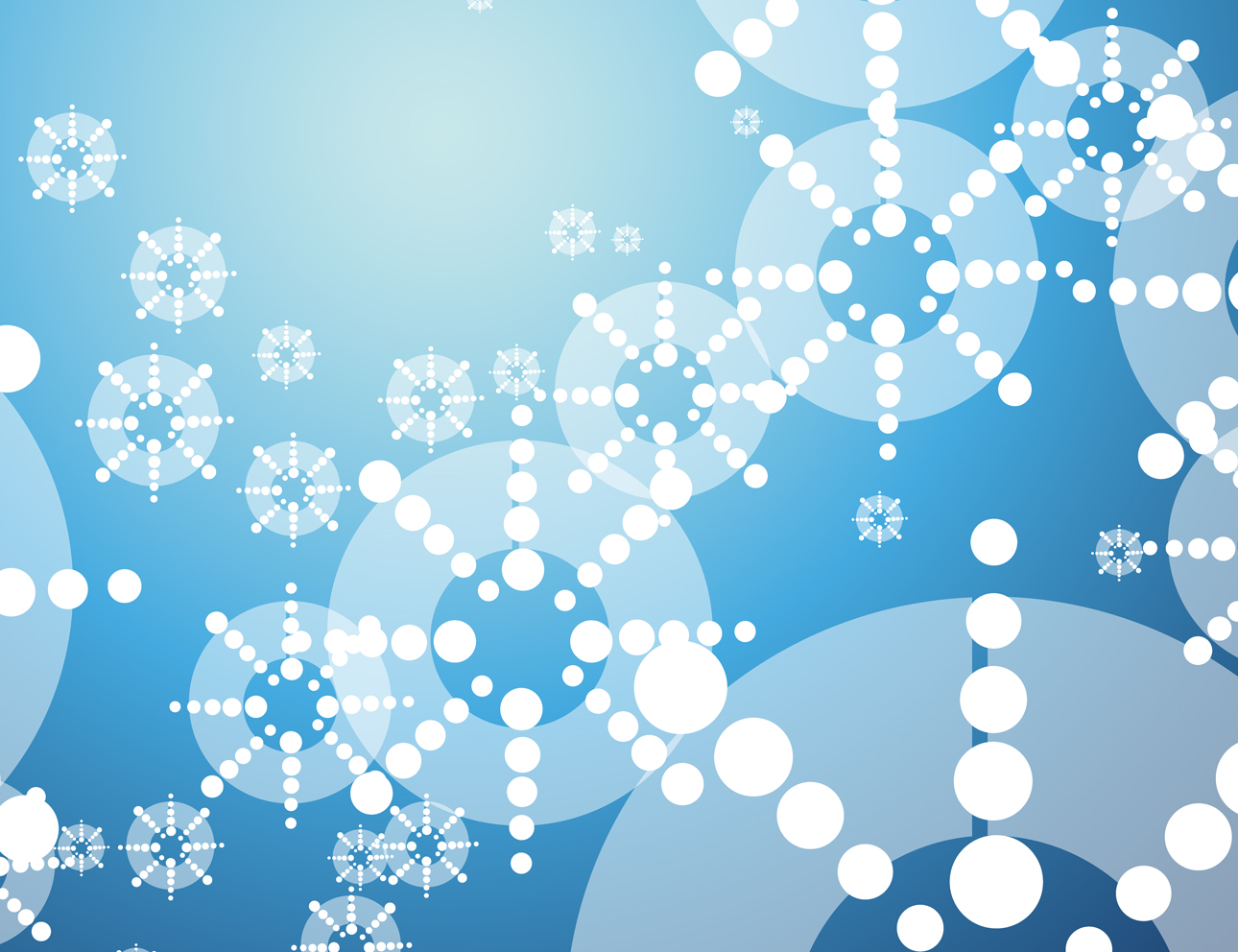 ---’r -------- yn rhoi ----- i mi, ac yn -- achub -;
does --- i --- neb.
---- 27:1
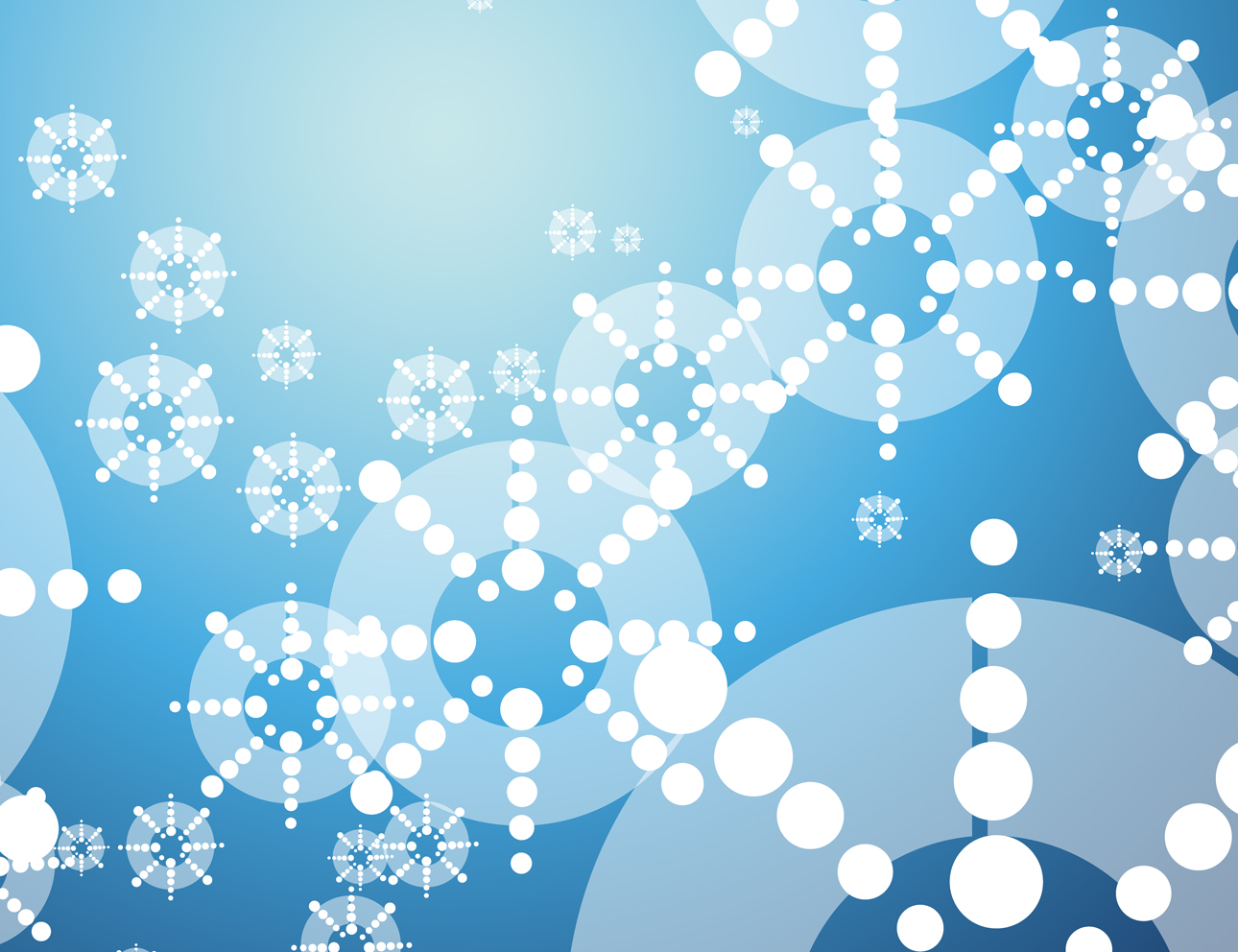 ---’r -------- yn rhoi ----- i mi, 
-- yn -- achub -;
does --- - --- ---.
---- 27:-
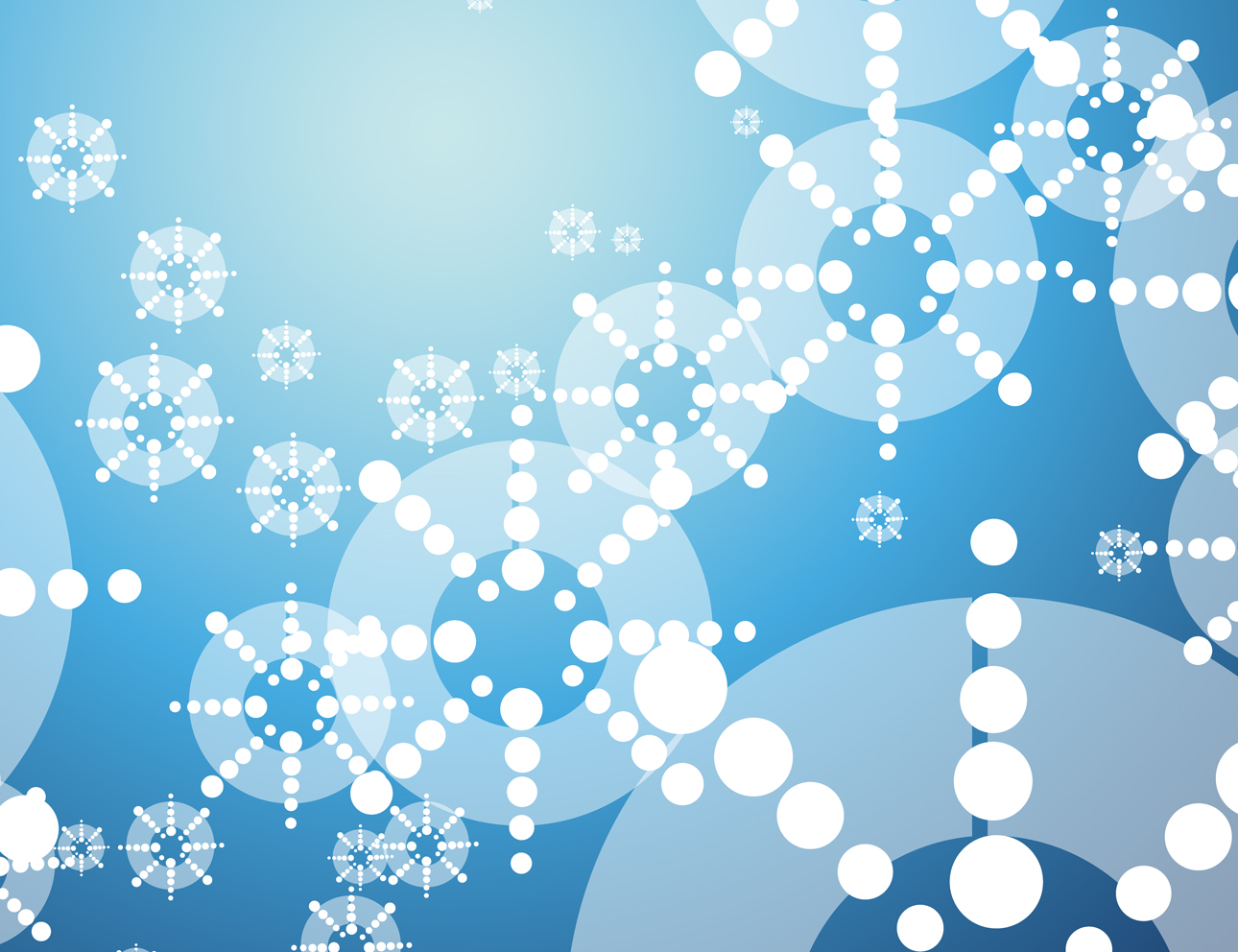 ---’r -------- -- ---- ----- i --, 
-- yn -- ------ -;
does --- - --- ---.
---- 2-:-
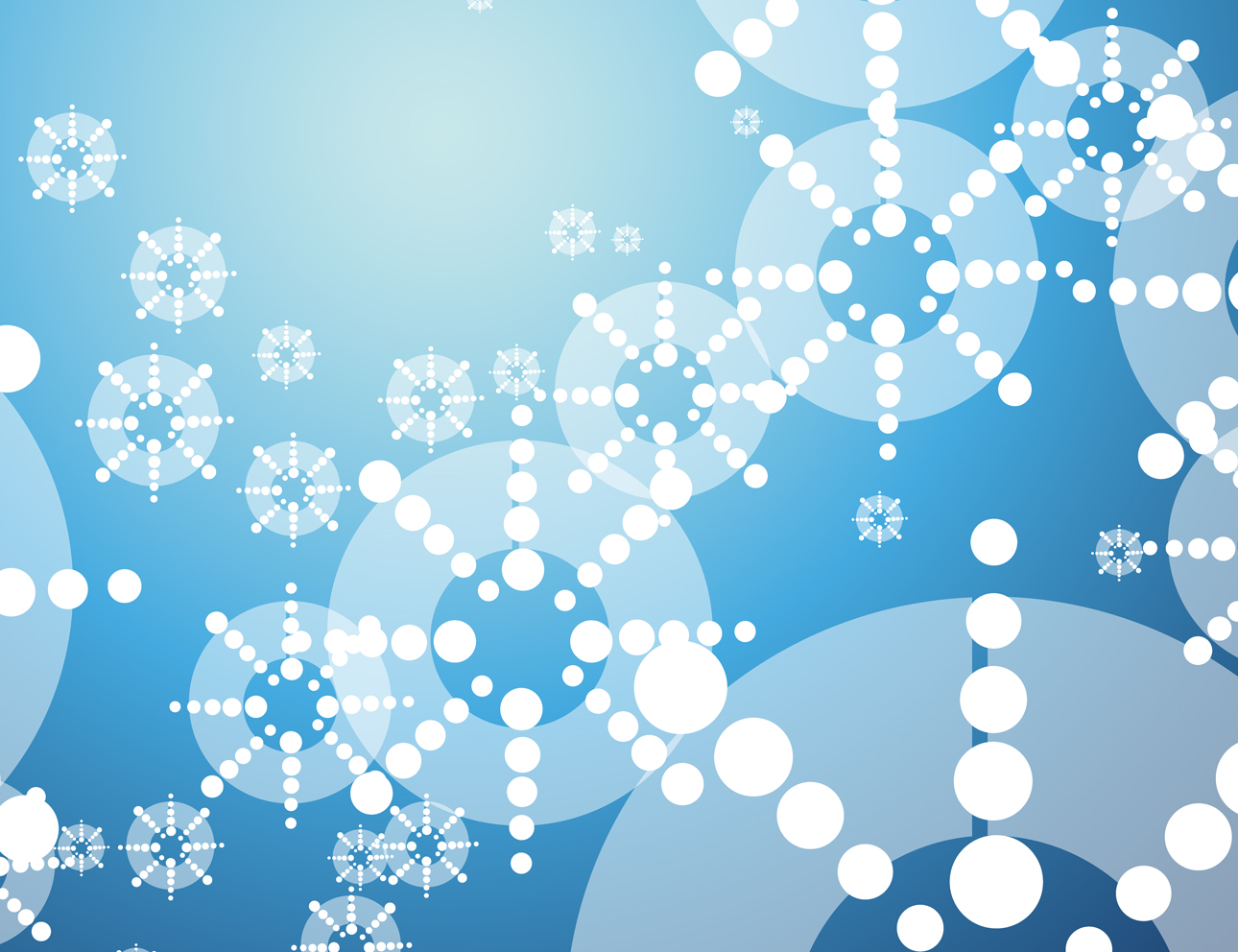 ---’- -------- -- ---- ----- - --, 
-- -- -- ------ -;
---- --- - --- ---.
---- --:-
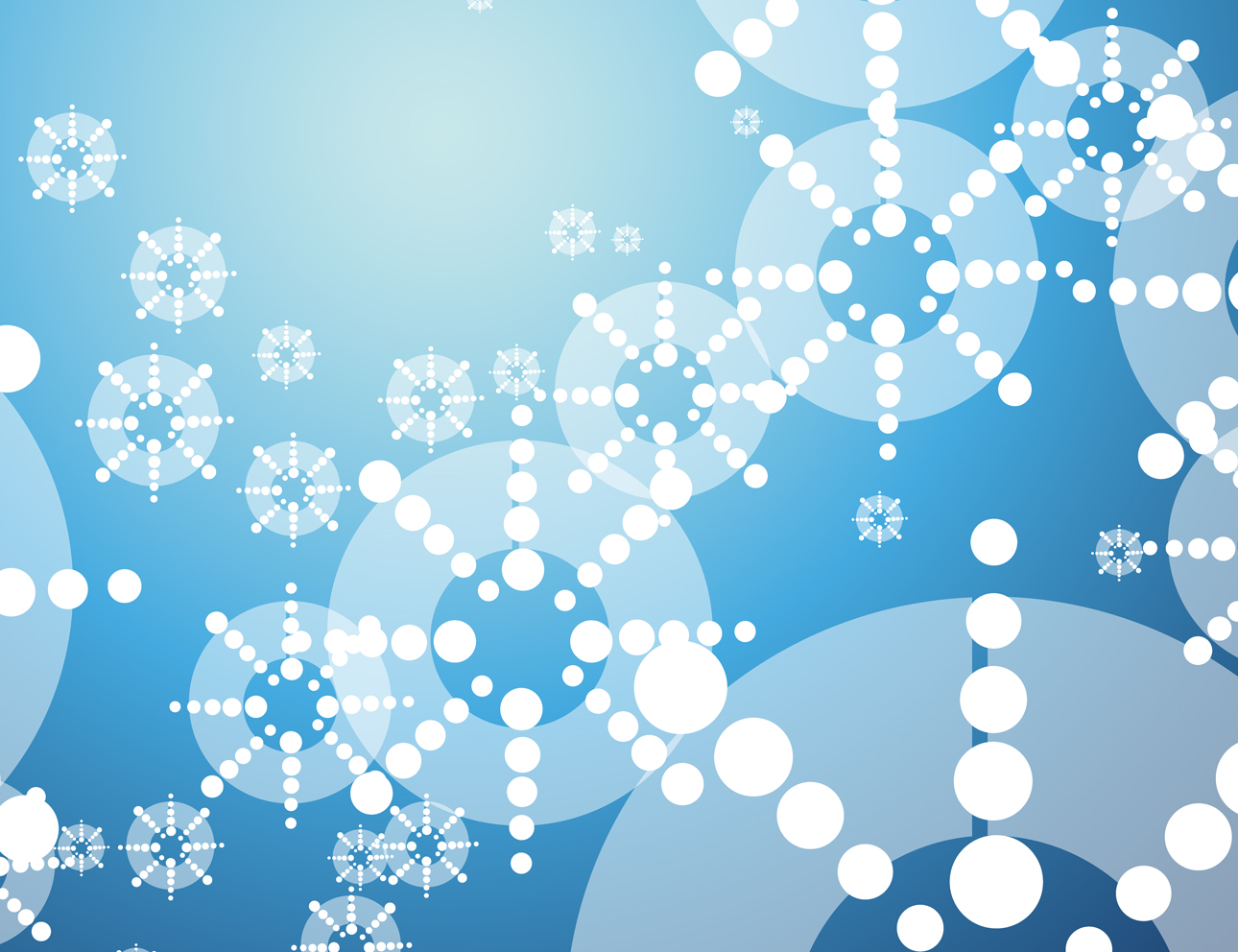 Mae'r ARGLWYDD yn rhoi golau i mi, ac yn fy achub i;
does gen i ofn neb.
Salm 27:1